ArcGIS CrashCourse
By: Mason Mappers
Easy Steps To Follow
Planning
Get Your Data
Navigate Your Interface
Data Control/Visualization
Context
Planning
Intent of the Map
Audience
Theme 
Intended Message
What makes your map complete?
Project
Stand-alone
User Decision
Today’s Map
Stand-alone map 
Uses Impervious Surfaces Data From Fairfax County Open Data Portal
Helping establish an after-school program for fairfax county
To be placed on their website
Location must be within 5 miles, closer the better
Elementary, Middle, & High School programs
Fairfax County Open Data
After planning, you need data
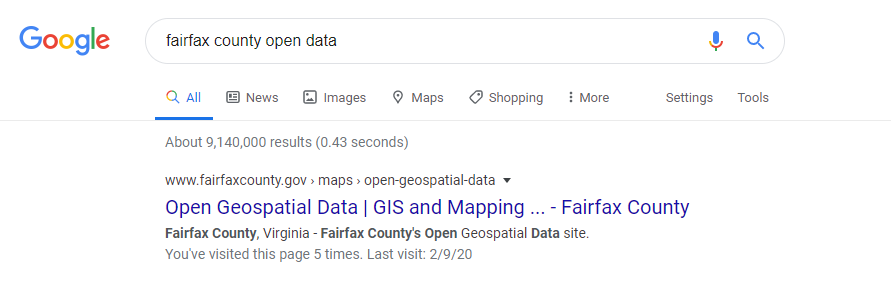 Side Note
Most data can be found if you google the local governments open data portal
Example: Fairfax, Arlington, DC, etc.
You can also request data access if you have a relevant project. 
Usually more lenient towards students
EX: Beekeeper hive locations (https://beecheck.org/)
DO NOT ABUSE DATA ACCESS!
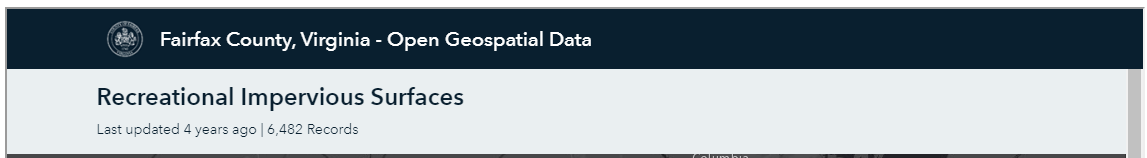 https://www.fairfaxcounty.gov/maps/open-geospatial-data
Files Needed
What it looks like in ArcMap
What it looks like in ArcMap
Add data Button


Catalog
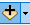 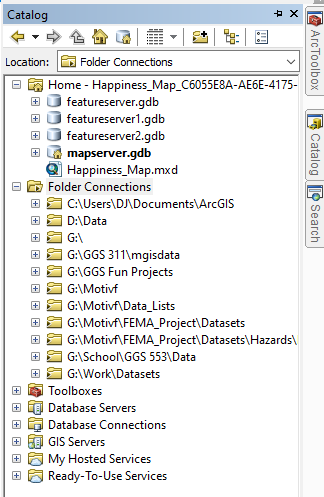 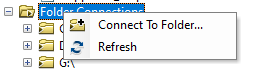 What it looks like in ArcMap
Add Data
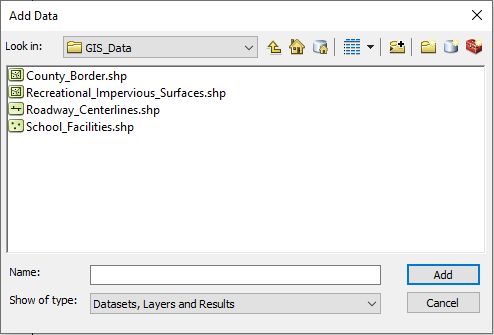 Ugliness in ArcMap
DON’T WORRY, IT WILL BE ALRIGHT!!!
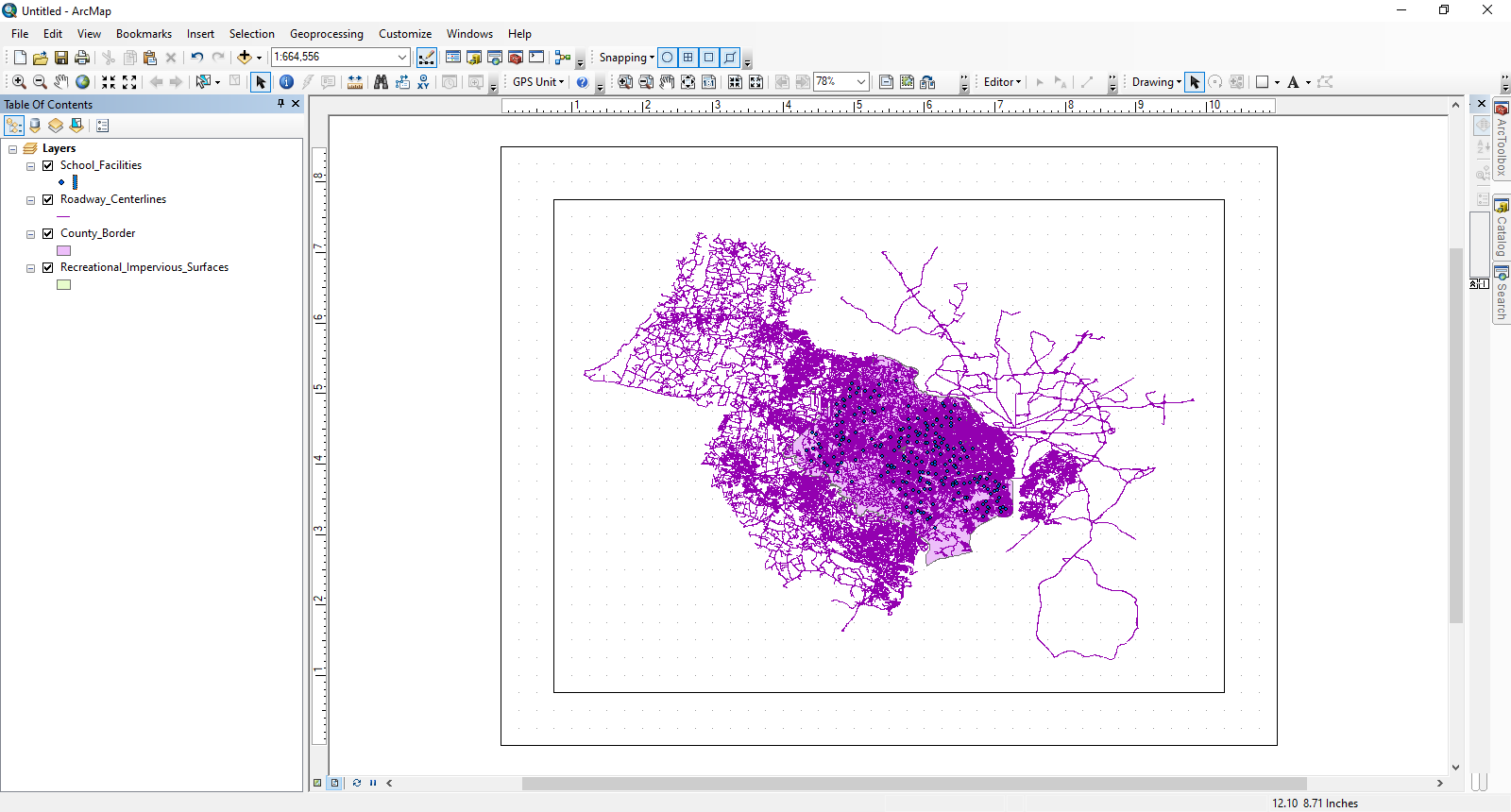 Attribute Tables Are Friends
Attribute Table
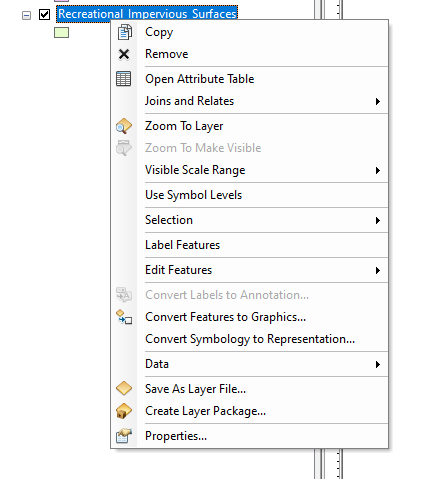 Select
Attribute Tables Are Friends
Options
The Good Stuff (Your Data)
Nameof Table
Attribute Tables Are Friends
Select By Attributes
Using a Query to find the data we’re going to use
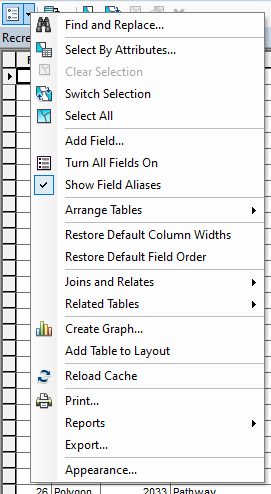 Attribute Tables Are Friends
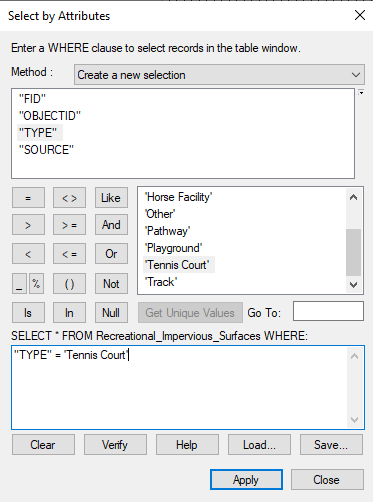 Select it to affect it!
Use “Get Unique Values”
Attribute Tables Are Friends
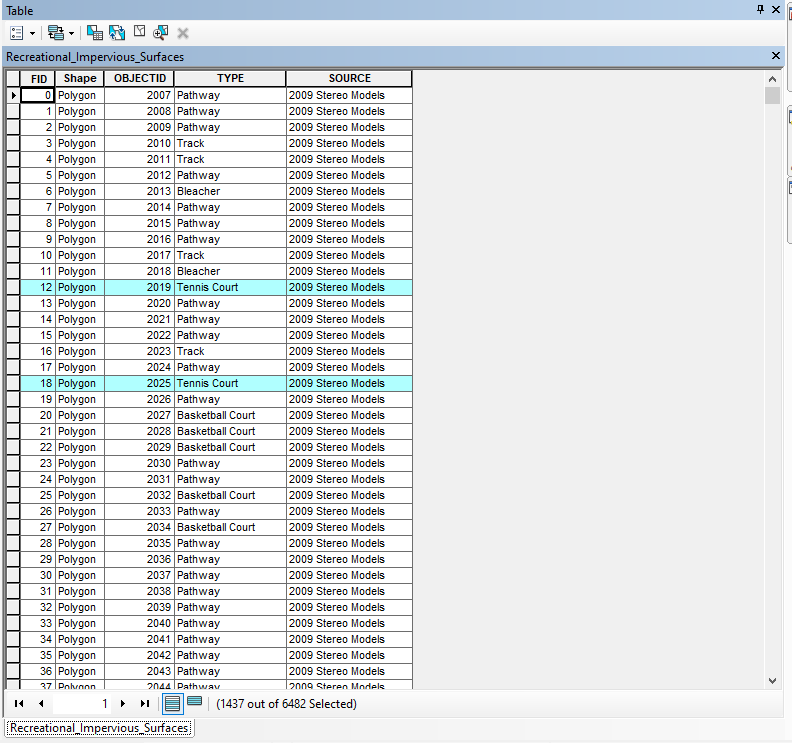 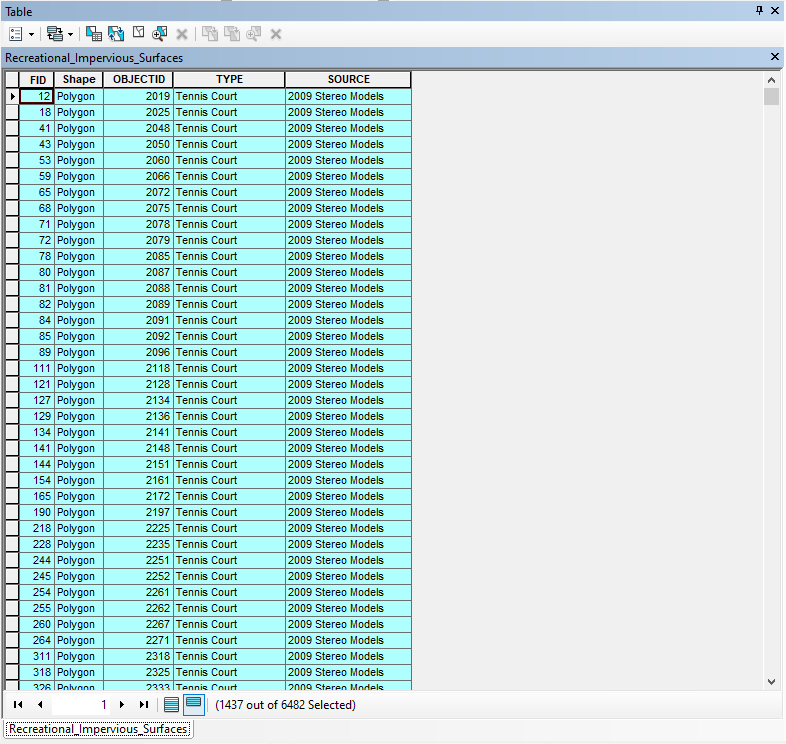 What it looks like in ArcMap
Blue are SelectionFeatures
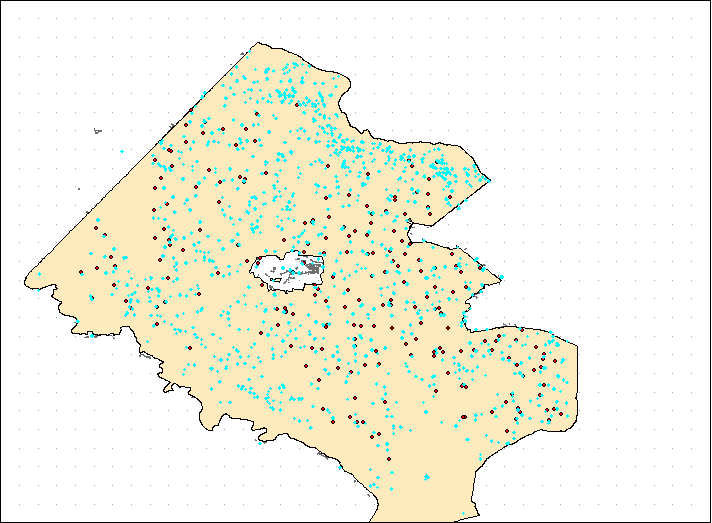 NOPE! 
Complete the mission!
We’re done, have a nice day…
What it looks like in ArcMap
Make the SelectionA Layer
Create Layer FromSelected Features
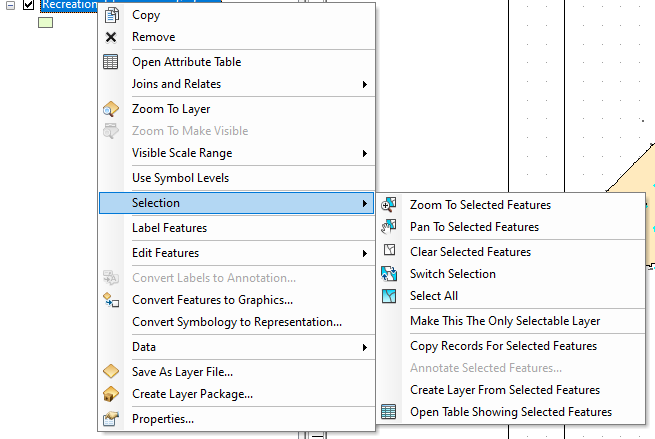 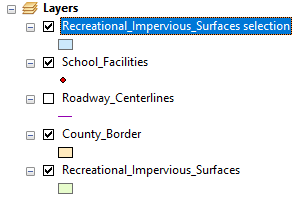 Visualize your feature extraction
Analysis in ArcMap
Use the Buffer Tool
Create 5 mi Buffer
Schools
Impervious Surfaces
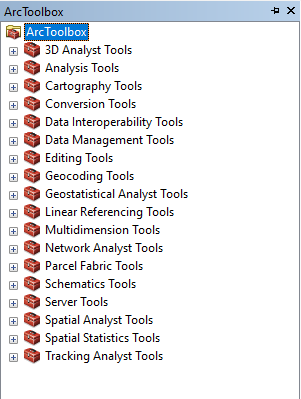 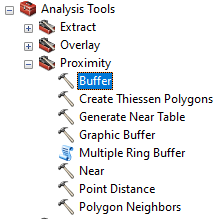 Analysis in ArcMap
Tools have Descriptions!
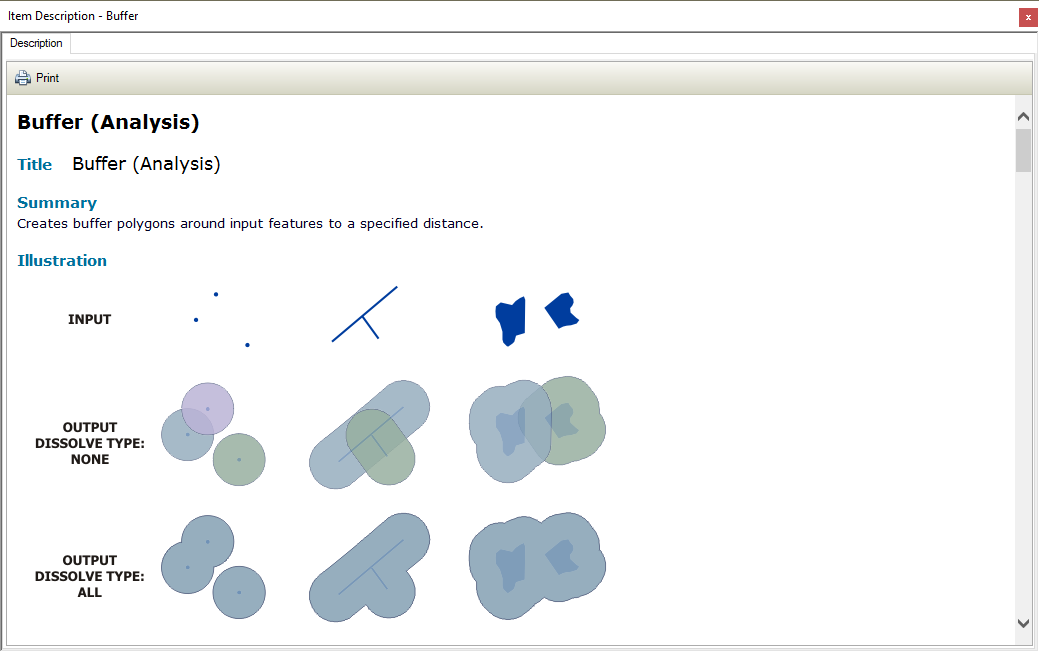 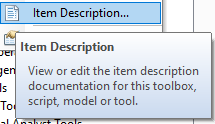 Analysis in ArcMap
Input: Schools
Unit: 5 Mi
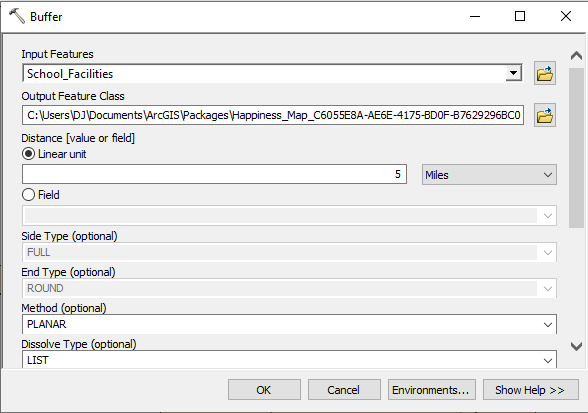 What is this!?!?!?....
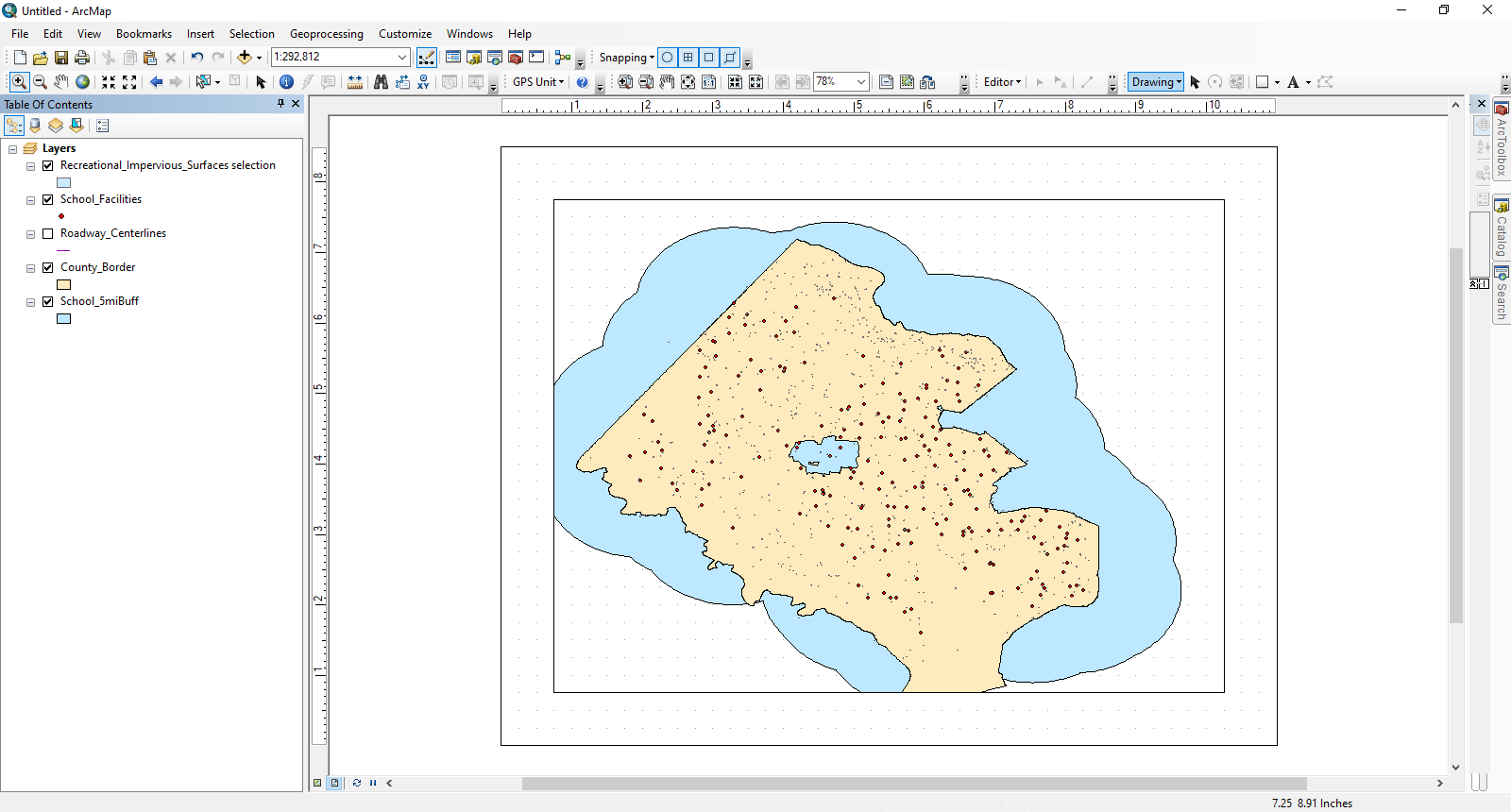 Try Again
Play with the parameters for the buffer tool
See what works for you!
AKA, you’re the analyst…so analyze and problem solve!
You can’t break the data so no worries 
(That’s a white lie but it’s really hard to break the data)
How did yours look?
Time to Make Sense
Tool: Intersect
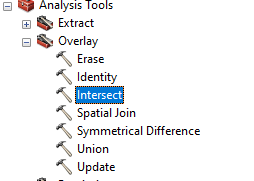 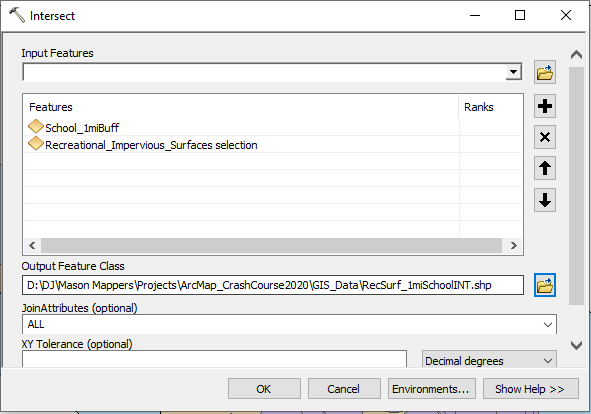 Make It Look Good
Need to see your Layers
Select it to Affect it!
Symbology
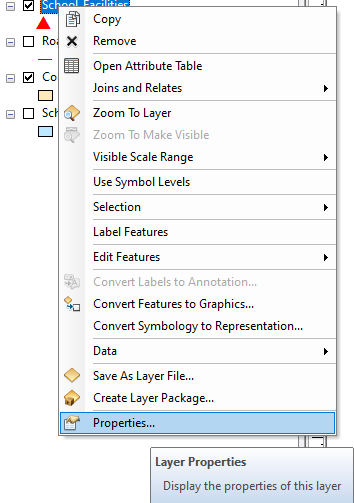 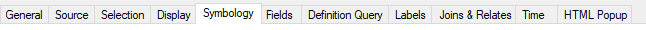 Make It Look Good
Pick a Symbol that works for you!
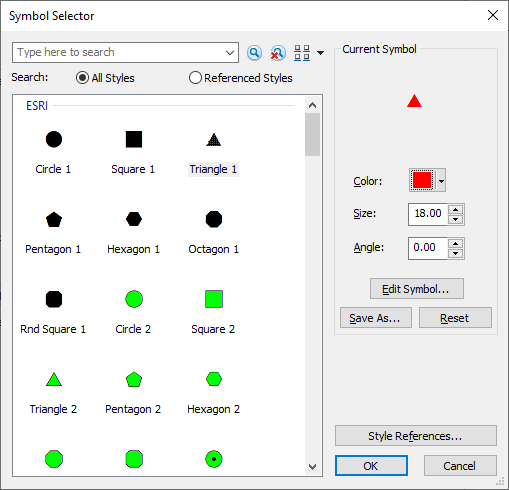 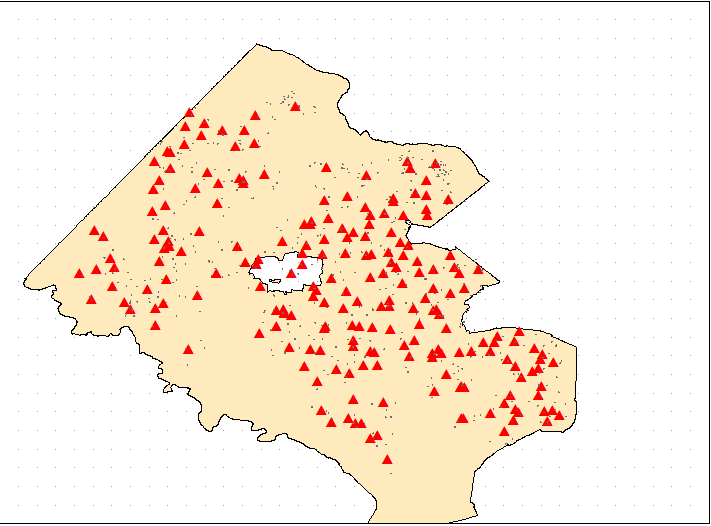 Make It Look Good
Take a closer look! (Zoom)
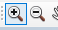 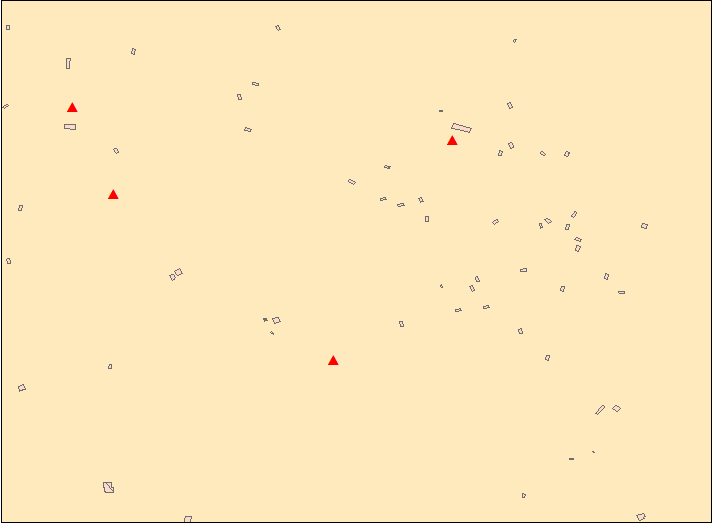 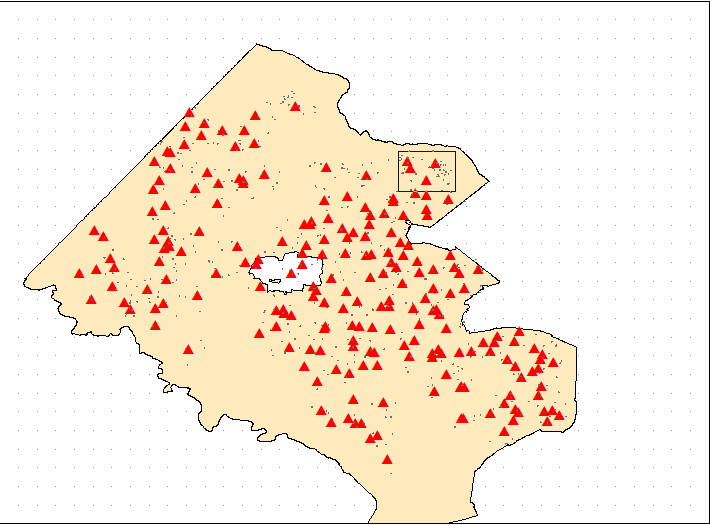 Make It Look Good
Add your roads  back in to provide context
Identify or Select for information
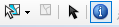 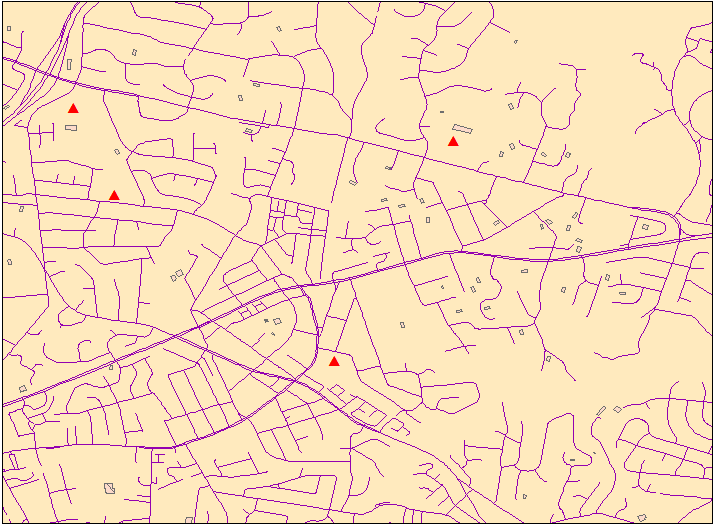 Context is Everything
Layout View (Bottom Left)
Insert a legend into your map
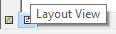 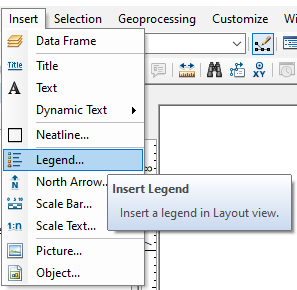 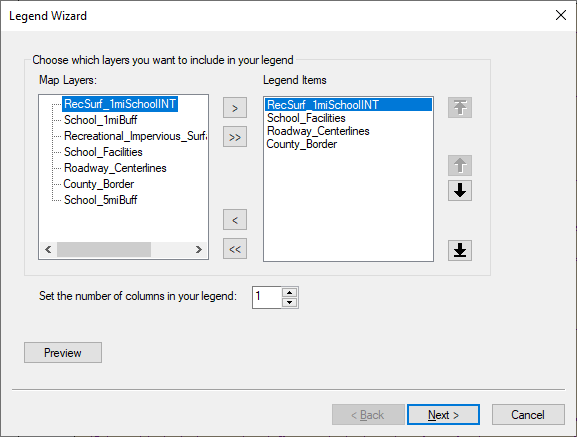 Context is Everything
Maps Need the following:
Title
Legend
North Arrow
Scale
Author
Date
Datum (Don’t worry about it for now)
Source Data/Link
Everything Comes Together
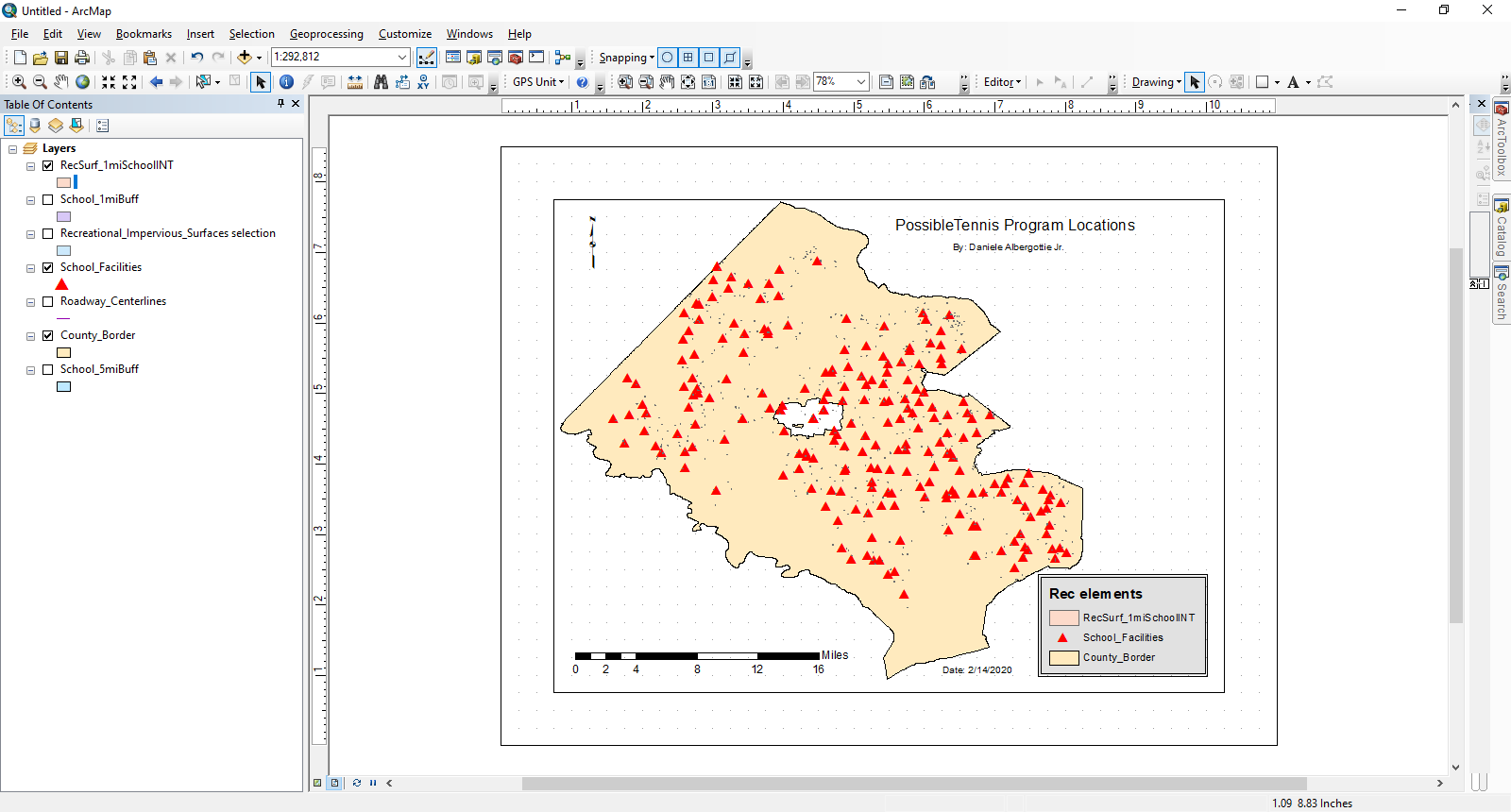 What do you want?
You got the building blocks, go and expand on this project or make your own!
Some things to think about:
Time management
Will I be able to make what I want in the given amount of time?
Clarity
Can’t use a map if you can’t read it. Avoid too much and too little
Questions?
Helpful Links
EPA (https://edg.epa.gov/metadata/catalog/main/home.page)
EPA Walkability Index
https://edg.epa.gov/metadata/catalog/search/resource/details.page?uuid=%7B251AFDD9-23A7-4068-9B27-A3048A7E6012%7D
NatureServe (http://geohub-natureserve.opendata.arcgis.com/)
Species Distribution
http://geohub-natureserve.opendata.arcgis.com/datasets/richness-of-imperiled-species-in-the-united-states
NGA – Arctic (https://arctic-nga.opendata.arcgis.com/)

Arctic sea Routes 
https://arctic-nga.opendata.arcgis.com/datasets/arctic-sea-routes
Government Data (https://www.data.gov/)
Virginia Atlantic Coast Recreational Use
https://catalog.data.gov/dataset/virginia-atlantic-coast-recreational-use